SEVA Protocols for Supporting Families
1
INITIAL CONTACT
SEVA receives email notification of family match- The Referral
SEVA contacts family to explain program (use script) and get signed Family Agreement
If SEVA does not contact family, then SEVA completes the Attempt to Contact form*** 
SEVA reviews materials and consults with family to gather information
SEVA develops a Family Support Plan (FSP) by completing online form*
SEVA will receive an email notification of plan approval
Once plan is approved, SEVA submits 1st stipend request**
* https://tinyurl.com/SEVA-Support-Plan-Form
**https://tinyurl.com/SEVA-Stipend-Request
*** https://tinyurl.com/Attempt-to-Contact
2
IEP MEETING
* https://tinyurl.com/SEVA-IEP-Meeting-Documentation
SEVA contacts family to review the Family Support Plan and shares a copy.
SEVA works with family to schedule IEP meeting
SEVA attends IEP meeting to SUPPORT family 
SEVA completes any follow up activities from the meeting
SEVA completes IEP Meeting Documentation form* within 48 hours of meeting
SEVA submits 2nd stipend request**
**https://tinyurl.com/SEVA-Stipend-Request
ACTION PLANNING
3
* https://tinyurl.com/SEVA-ActionPlan-Exit-Form
SEVA develops an Action Plan to provide family with information and resources regarding issues identified but not addressed in the FSP  
SEVA completes online Action Plan/Exit Form* 
SEVA will receive an email notification of Action Plan approval
SEVA meets with family to share Action Plan and get signed Exit Letter
SEVA  submits 3rd and final stipend request**
**https://tinyurl.com/SEVA-Stipend-Request
CLOSEOUT
If you have followed all of the steps listed above, your work with the family is complete.
Thank you!
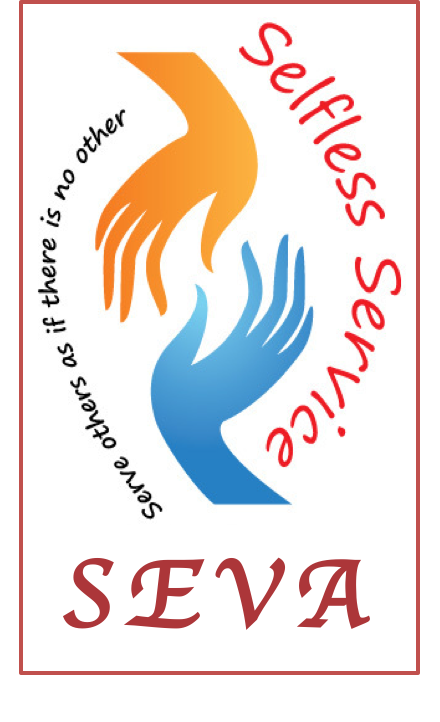 SEVA Protocols for Supporting Families
Technical Assistance for SEVAs
SEVAs can request assistance at any point in the process by contacting:
Lauren Agoratus, SEVA Technical Assistance 
Phone:  (609) 540-0617
Email:  Familyvoices@spanadvocacy.org
SEVA Materials
SEVA Script – paper form
https://tinyurl.com/SEVA-Script-and-Disclaimers 
Attempt to Contact - online form
https://tinyurl.com/Attempt-to-Contact
Family Agreement – paper form 
https://tinyurl.com/Family-Agreement-SEVA
SEVA Family Support Plan Form – online form
https://tinyurl.com/SEVA-Support-Plan-Form
SEVA IEP Meeting Documentation Form – online form
https://tinyurl.com/SEVA-IEP-Meeting-Documentation
SEVA Action Plan/Exit Form – online form
https://tinyurl.com/SEVA-ActionPlan-Exit-Form
Family Exit Letter – paper form 
https://tinyurl.com/SEVA-Exit-Letter - Regular
Family Wrap exit letter
SEVA Stipend Request Form – online form
https://tinyurl.com/SEVA-Stipend-Request
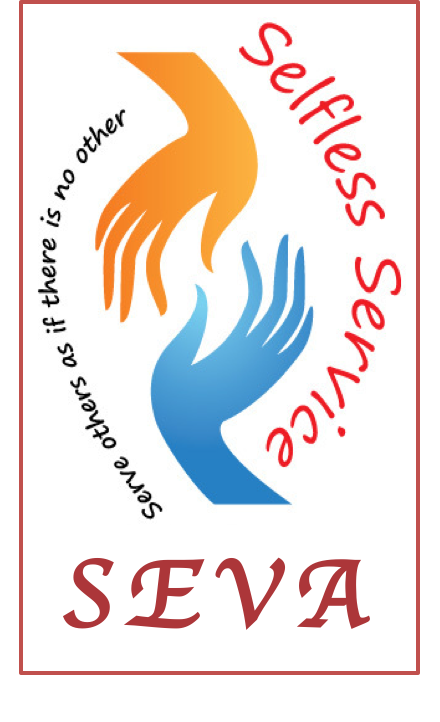 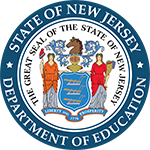 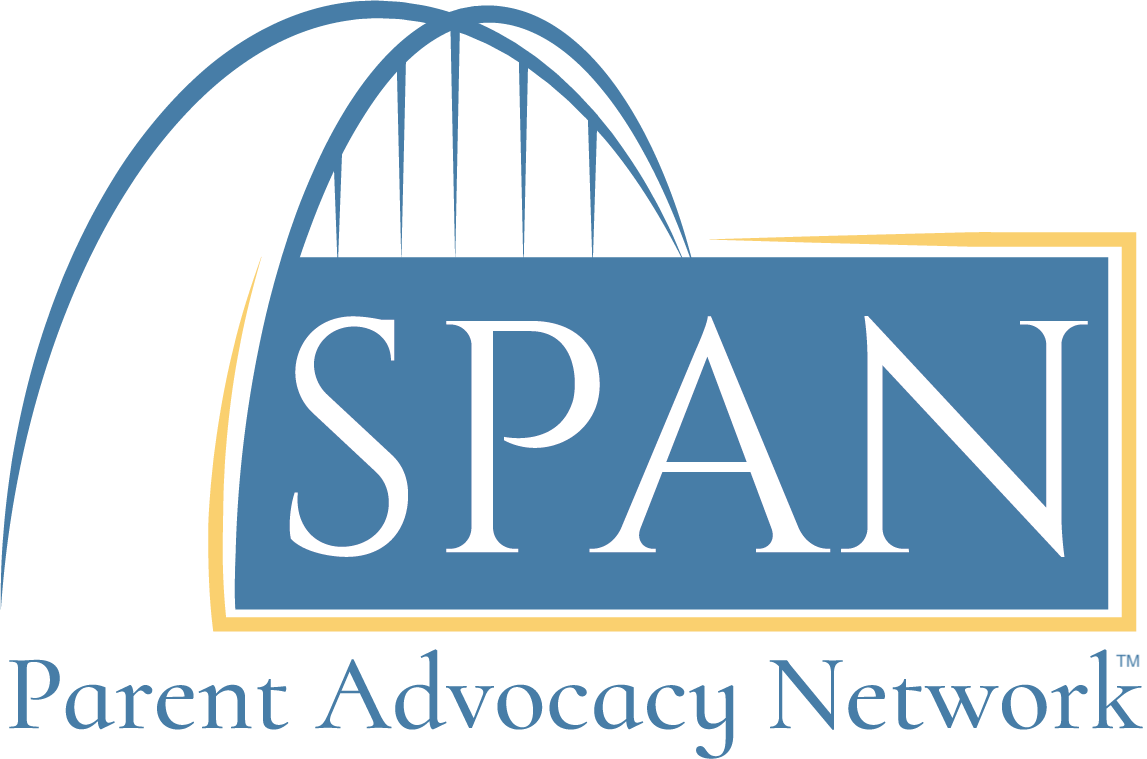 1
INITIAL CONTACT
SEVA receives email notification of family match
SEVA contacts family to explain program (use script) and get signed Family Agreement
If SEVA does not contact family, then SEVA completes the Attempt to Contact form*** 
SEVA reviews materials and consults with family to gather information
SEVA develops a Family Support Plan (FSP) by completing online form*
SEVA will receive an email notification of plan approval
Once plan is approved, SEVA submits 1st stipend request**
* https://tinyurl.com/SEVA-Support-Plan-Form
**https://tinyurl.com/SEVA-Stipend-Request
*** https://tinyurl.com/Attempt-to-Contact
SEVA Script  Use for initial contact with family.
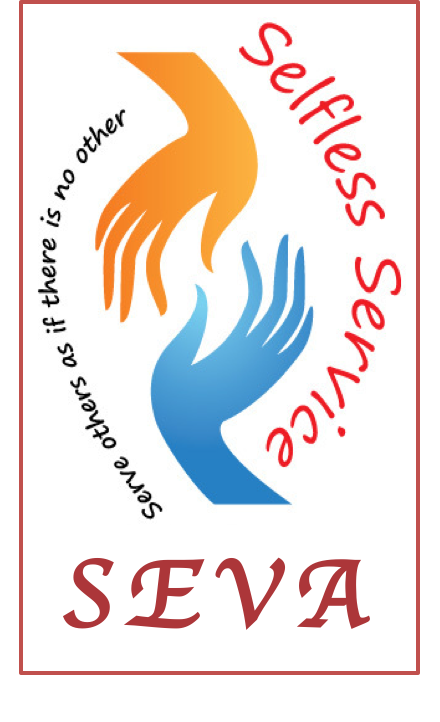 SEVA SCRIPT Initial Phone Call, Script, Disclaimer, IEP meeting attendance disclaimer 
Hello, this is _________ from SPAN. Your name was referred to me because you contacted SPAN and interested in receiving assistance at an upcoming IEP meeting. Is that still correct? Great, but before we get started I am going to read a disclaimer and then give you an overview of SEVA and what our next steps will be. Please read this disclaimer to the parent: I cannot give you legal advice, nor can I legally represent you or make any decisions for you about your child. What I can do is provide information and support to you. I can help you learn about your rights and the various procedures that exist to help you make decisions about and advocate for your child. I can brainstorm with you to come up with different options. If you select a particular option, I can help you understand how to use that option. Overview of SEVA The SEVA project works to help families who are seeking support at their IEP meeting for their children with disabilities. We work with parents and caregivers to help build their capacity to become effective advocates for their children. The SEVA (SAY VAH) project is funded by the State of New Jersey Department of Education and is provided at no cost to you or your family. In order for us to get started, I will read an overview of the Family Agreement which outlines the supports available and explains my role as the SEVA as well as yours. 1. The SEVA is not your personal advocate for all purposes. 2. The SEVA serves to provide you with helpful tools for you to have a successful meeting. 3. Having a SEVA at your meeting does not guarantee the outcomes you want. 4. You must have a willingness to be coached by your SEVA to become your best advocate for your child/youth with disabilities. 5. The SEVA can attend at least one IEP meeting. So, can please provide me with your email or mailing address so I can send you the Family Agreement for your review and signature? Upon receipt of the signed agreement I will gather more information so we can move forward. In the meantime, let’s set a date and time so I can gather your information. 
PLEASE NOTE: (If the person does not have email access please let them know the Parent agreement will be mailed and advise Jeannette Mejias that the agreement would need to be mailed)
Email Protocol

Your gmail must be professional with your name@gmail.com.  You can add SEVA to your email.  For example: MicheleTylerSEVA@gmail.com
If you are not sure, please ask.


Every email to the family must include the following disclaimer.  Let us know if you need help adding this to your signature

A Special Education Volunteer Advocate is not an attorney and I cannot and do not provide legal representation or advice. Any information contained in this message is not intended as legal advice and should not be used as a substitution for legal advice.
2
IEP MEETING
* https://tinyurl.com/SEVA-IEP-Meeting-Documentation
SEVA contacts family to review the Family Support Plan
SEVA works with family to schedule IEP meeting
SEVA attends IEP meeting to SUPPORT family 
SEVA completes any follow up activities from the meeting
SEVA completes IEP Meeting Documentation form* within 48 hours of meeting
SEVA submits 2nd stipend request**
**https://tinyurl.com/SEVA-Stipend-Request
IEP Meeting Attendance Disclaimer 

Each SEVA attending an IEP meeting with a family member shall read the following statement at the beginning of the meeting to clarify their role:

My name is ______ and I am a Special Education Volunteer Advocate. I have been trained by SPAN, the State of New Jersey's federally funded Parent Training and Information Center. The support that I am providing is funded by the Department of Education, Office of Special Education Services. I am not an attorney and I do not provide legal advice. I am here today to support (child name) and parents in their advocacy of his/ her rights, which may include such things as informing them of their rights and options and helping them brainstorm ideas and solutions. 



E-mail Disclaimer:
A Special Education Volunteer Advocate is not an attorney and I cannot and do not provide legal representation or advice. Any information contained in this message is not intended as legal advice and should not be used as a substitution for legal advice.
ACTION PLANNING
3
* https://tinyurl.com/SEVA-ActionPlan-Exit-Form
SEVA develops an Action Plan to provide family with information and resources regarding issues identified but not addressed in the FSP  
SEVA completes online Action Plan/Exit Form* 
SEVA will receive an email notification of Action Plan approval
SEVA meets with family to share Action Plan and get signed Exit Letter
SEVA  submits 3rd and final stipend request**
**https://tinyurl.com/SEVA-Stipend-Request
CLOSEOUT
If you have followed all of the steps listed, your work with the family is complete.

Thank you!
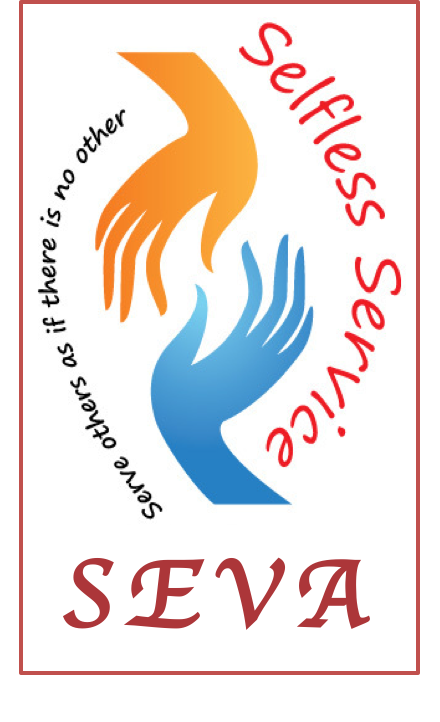 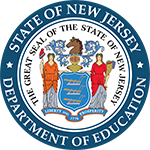 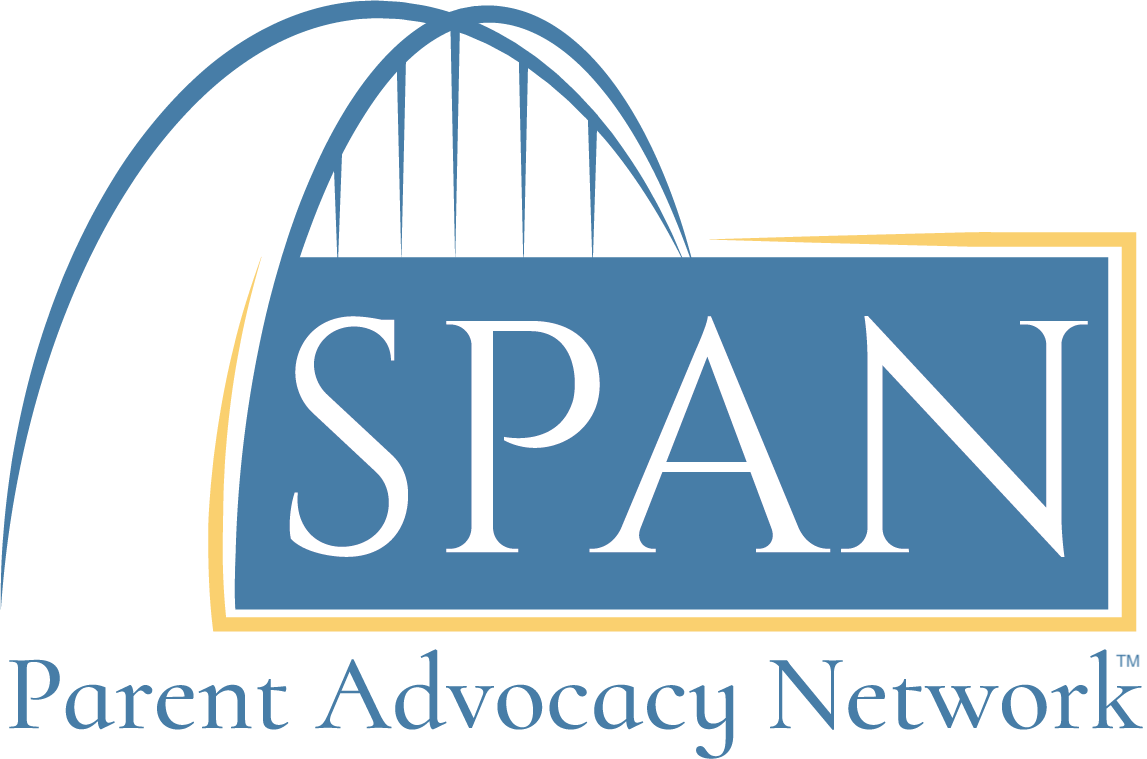